Instructor reference for online teaching tools
Panopto
Panopto allows you to record and upload traditional lectures voiced over supporting material
Has integrated tools for:
Recording lectures
Screensharing
Editing your recorded videos
Importing Video Captions
Embedding Youtube Videos
Adding Quizzes
Integrating with D2L
Uploading videos to Youtube
Advantages of Panopto
Can easily integrate with D2L 
Has tools to allow you to screenshare and quiz students 
Can integrate with Youtube to cut down on data consumption/panopto app frustrations if students are watching on a phone with no wifi
Disadvantages of Panopto
Panopto does have a “Panopto mobile” app so that students can stream and create Panopto videos on their phones, but reviews for this app are terrible right now and thus mobile streaming may be clunky.
Currently Panopto is a preferred platform for many universities to record lectures. Thus, it is unclear how their service will behave given the high volume of usage. It is possible you may experience long-upload times.
UofA Panopto resources from Instructors and Students
For UofA instructors and faculty
https://help.d2l.arizona.edu/content/instructors-panopto
For UofA students
https://help.d2l.arizona.edu/content/students-panopto
Panopto Webinars
https://facultyaffairs.arizona.edu/teaching-continuity-webinars
It would probably be useful for you to list the student resources on your D2L or class webpage if you intend to use Panopto
Panopto tutorial videos
The Panopto webpage has a number of useful video Tutorials to help you create, edit, and upload your lectures
https://howtovideos.hosted.panopto.com/Panopto/Pages/Folders/DepartmentHome.aspx?folderID=4b9de7ae-0080-4158-8496-a9ba01692c2e
Recording a new session
After installing Panopto on your computer, you can record a lecture by clicking “create” and “Record a new session” 
Make sure you have your Powerpoint or other teaching materials already open
Panopto Resources for recording a new session: https://support.panopto.com/s/getting-started-video?topic=Record+A+Video
Screenshare
Panopto allows you to record your lecture over other materials, such as powerpoint slides, word and pdf documents, and internet browsers.
Before starting the video recording, click enable screen capture preview and check the box that says ”Capture Powerpoint”. You can then Open your powerpoint and set Panopto to start presenting the powerpoint when the recorder starts. Make sure your powerpoint is in presenter mode before starting the recording
Panopto resources on screensharing: https://support.panopto.com/s/article/basic-recording-1#hTargetInstance4
Editing a video
After recording a lecture, Panopto allows you to go back through the video to cut any parts you don’t want included (by clicking on the scissors icon), import and edit captions from your lecture video, and embed youtube videos at specific points in the presentation (by navigating to a specific point in your panopto video, clicking the plus button next to the scissors, and selecting “add a Youtube video”)
The import and edit captions tool (using the ”Import captions” button) is particularly useful, as it will allow students on mobile devices to read a transcript of your lecture if they cannot access the video on their device
Editing a video
Panopto resources for editing a video: https://support.panopto.com/s/article/Edit-a-Video
Panopto resources for importing and editing captions: https://support.panopto.com/s/article/ASR-Generated-Captions
Panopto resources for embedding youtube videos at specific points: https://support.panopto.com/s/article/Embed-a-YouTube-Video-into-a-Panopto-Session
General Panopto editing resources: https://support.panopto.com/s/topic/0TO39000000EoviGAC/edit
Adding quizzes
Panopto also allows you to integrate videos into targeted places of a video
These can be added when editing a video by clicking where you want the quiz to be placed, selecting the plus button next to the scissors, and clicking “Add a quiz”.
You can add multiple choice or fill in the blank quizzes, and these can be automatically synched with the D2L grade book (See the UofA Panopto instructor guide for details). 
Panopto resources for adding quizzes: https://support.panopto.com/s/article/How-to-Add-a-Quiz-to-a-Video
Integration with D2L
Panopto can be integrated with D2L in several ways, including easy upload to D2L content folders, creating student folders to upload response videos, an integrating video quizzes with the D2L gradebook. 
For further details on these, see the UofA Panopto Instructor guide
Integration with Youtube
Panopto does have the ability to integrate with Youtube, and this may help your lectures become more available to all of your students and limit data consumption for those on mobile devices.
Panopto resources for uploading your Panopto lectures to Youtube: https://www.panopto.com/blog/how-to-upload-a-panopto-video-to-youtube/
Recorded Powerpoint
Can turn an existing presentation from a plain set of slides into a self-contained instructional presentation
records narration over slides
option available to include camera recording, so a box is visible with you delivering lecture
Can be created directly in Powerpoint without additional software or websites
Advantages of Recorded Powerpoint
Relatively quick and low-tech way to move lectures to virtual format
Creates video or Ppt presentation files that can be uploaded and downloaded to/from D2L
Does not need additional tools
Minimizes streaming and data usage (won’t be compromised as more and more classes go virtual) - students can download file and watch later without using data or wifi to stream
Disadvantages of Recorded Powerpoint
Not interactive
Relies on pre-existing slideshows
Would be shared through D2L course page, which does not have an app
How-to
Microsoft Office support instructional page with short video
https://support.office.com/en-us/article/record-a-slide-show-with-narration-and-slide-timings-0b9502c6-5f6c-40ae-b1e7-e47d8741161c
In PPT, navigate to Slide Show tab, and select “Record Slide Show”
Narration can be recorded for each slide individually, so if you want to fix a small part, no need to redo the entire lecture
Save file as .PPT, or Export to video file (File > Export > Create a Video)
Upload to D2L, as with content during normal semesters
Zoom
Allows you to livestream a lecture or discussion
Has integrated tools for:
Screen sharing (Powerpoints, whiteboards, documents, etc.)
Assigning roles (i.e. TA - cohost - and instructor - host)
Recording
Chat rooms
Creating polls
Breakout rooms (think of these as sections)
Multiple options for attending a meeting (phone vs. computer)
Livestream to youtube
Requires students/participants to join the “meeting” (class) and gives them the tools to interact and discuss during the lecture/discussion
Advantages of Zoom
Software is free
Can integrate with other platforms – most importantly Youtube
Can control how students interact with you over the livestream
Allows you to hold office hours remotely
Has great integrated tools like screen sharing, polls, and breakout rooms
Disadvantages of Zoom
Students are having to scramble right now too, so if you live stream your lecture/discussion, make sure to record and post these so that students can view them asynchronously
Zoom has a caption feature for students to read the captions of a live streamed video, however, for those without wifi and on phones, this platform can be especially data-heavy
Currently Zoom is a preferred platform for most universities, businesses, and other institutions for meetings and online live-lectures. Zoom has promised to increase its server capacity, but it is unclear how long this will take and how their service will behave given the high volume of usage. Thus, you are likely to experience interrupted and glitchy video for at least the short-term.
Zoom for educators
The following video gives a great overview of Zoom’s tools and how to integrate these into your online class
https://arizona.zoom.us/rec/play/vJR5d-j5q283HNGcsgSDV_5wW9Tpe_qs0CVM_PIEmknkVnAAYVGlZuMaZ7NAORKJB_fFeWJ9L4d5ilrn?continueMode=true
UofA Zoom resources for instructors and students
For UofA instructors looking to integrate Zoom with their D2L page
https://help.d2l.arizona.edu/node/232
For UofA instructors looking to host meetings/discussions outside of D2L
https://help.d2l.arizona.edu/node/276
For students wishing to join meetings created by their instructors on D2L
https://help.d2l.arizona.edu/node/237
For students wishing to join a meeting outside of D2L or to create their own meetings so that they can host study sessions
https://help.d2l.arizona.edu/node/277
Zoom Webinars
https://facultyaffairs.arizona.edu/teaching-continuity-webinars
It would probably be useful for you to list the student resources on your D2L or class webpage if you intend to use Zoom
How to schedule a meeting
To schedule a meeting, simply go to your zoom account on Arizona.zoom.us, or open the zoom software, and click “Schedule a meeting”
You can then fill in all the details for the time, topic, password (if desired), type of video and audio settings, alternative hosts, etc.
Once created, you can then share the Zoom meeting details with your class via a post on D2L or in an email
Screen sharing
Zoom allows you to share specific applications (i.e. a powerpoint, word, or pdf file), a whiteboard that you can draw and annotate on (created by the Zoom program), or your screen that you can navigate around. 
Students can also share their screens in breakout rooms so that they can do group work together on a google doc (or some other shared document), but you have the ability to restrict their right to share. 
To share your screen, simply click on the “Share Screen” icon in the taskbar when in a zoom meeting, and select the application you wish to share
Zoom resources for Screen sharing: https://support.zoom.us/hc/en-us/articles/201362153-How-Do-I-Share-My-Screen-
Assigning roles
You can assign roles during your meetings so that you TA’s can help you field questions from the students, send relevant documents, and lead break-out (smaller discussion) sessions. 
You can assign alternative hosts prior to the meeting in the “Advanced options” category when creating a meeting, and co-hosts in a meeting by right clicking the targeted meeting participant and setting them as a co-host.
Zoom resources for Host/Co-host controls: https://support.zoom.us/hc/en-us/articles/201362603-What-Are-the-Host-Controls-
https://support.zoom.us/hc/en-us/articles/206330935-Enabling-and-Adding-a-Co-Host
Recording your lecture
Zoom has the ability to save local (downloaded video on your computer) and cloud recordings of your livestreamed lecture. These could then be listed on your D2L page for students to access if they were not able to attend, or want to refer back to the lecture
Students also have the ability to record the lecture if they attend
The UofA is working on a way to link your cloud recorded Zoom videos with your Panopto folder on your computer, but as of now these instructions are not available. 
You also have the ability to add captions to your cloud recording, so that students can read the captions even if they cannot stream the video, and also directly stream your zoom meeting to youtube live so that students may watch on youtube.
Zoom resources for recording your lecture:
Cloud recording: https://support.zoom.us/hc/en-us/articles/203741855-Cloud-Recording
Local recording: https://support.zoom.us/hc/en-us/articles/201362473-Local-Recording
Chat
Zoom has an integrated chat room for every Zoom meeting so that students can discuss and ask questions as you are giving your live-lecture
You are also able to send files to your students or TA’s via the chat room
Students can have the option for live-audio and video, but this is an something that you can restrict (i.e. set it so that they can only participate via the chat tool) before the meeting is live
You can also set who the students can chat with (you, you and the TA’s, or everyone in the class)
To view the chat in a zoom meeting, simply click the chat icon in the zoom taskbar
Zoom resources for the chat tool: https://support.zoom.us/hc/en-us/articles/203650445-In-Meeting-Chat
Polls
Allows you to create multiple choice polling questions before or during a meeting
Can add poll during by clicking the “Poll” button on the taskbar, and then “Add a poll”
Can add poll before the meeting by navigating to the specific scheduled meeting page in your “Meetings” tab, scrolling to the bottom, and clicking on the “Add” link under the Poll category
The polling tool allows you to see the results of the poll after the meeting (but the UofA has submitted a request to Zoom for us to see results during the meeting)
Zoom resource for Polling: https://support.zoom.us/hc/en-us/articles/213756303-Polling-for-Meetings
Breakout rooms
Zoom allows you to split your meeting into discussion sections (up to 55 per meeting)
Participants in each room can be manually or automatically (by zoom) assigned
Unfortunately there is no way to link your discussion section roster to Zoom, so you will have to manually add each student from each discussion section into their specific breakout room. You can pre-assign these before your meeting is live, however. 
Co-Hosts (TA’s) can manage particular breakout rooms
You can control the type of access participants in breakout rooms have (audio, video, and screensharing)
Zoom resources for Breakout Rooms: https://support.zoom.us/hc/en-us/articles/206476313-Managing-Video-Breakout-Rooms
Multiple ways of attending a meeting
Zoom gives students multiple ways of attending a meeting (computer and phone), so that if students do not have access to a computer they can still watch and listen to the lecture on their phone
Zoom resources for phone and computer access: https://support.zoom.us/hc/en-us/articles/201362663-Join-by-Telephone#h_ec3e0175-70f5-422f-af1c-bc8a95402077
Livestream to Youtube
Zoom Also allows you to Livestream your Zoom meeting to Youtube via Youtube Live – this has the added advantage of automatically archiving your Zoom meeting once it is completed. 
Requires you to first create and authenticate your Youtube account. For instructions see the ”Recording a lecture” slide under the Youtube-live section in this Powerpoint
Streaming your Zoom meeting through the Youtube-live feature may also help limit the data consumed during your livestream
Zoom resources for livestreaming your Zoom meeting on Youtube: https://support.zoom.us/hc/en-us/articles/360028478292-Streaming-a-Meeting-or-Webinar-on-YouTube-Live
Zoom Office Hours
You can also use Zoom to host office hours by creating a Zoom room that your students can link to
Includes a waiting room for students to wait in while you are video calling with another student
Zoom resources for waiting rooms: https://support.zoom.us/hc/en-us/articles/360022174112-Using-a-Waiting-Room-with-Zoom-Rooms
https://support.zoom.us/hc/en-us/articles/115000332726-Waiting-Room
Twitch
Twitch allows you (with various software add-ons) to livestream a lecture over a powerpoint or other class material
Though you can livestream using Twitch studio, you need additional software for seamless screensharing and integrated chat 
You can also have multiple people livestreaming at once using the squad and team streaming tools
Advantages of Twitch
Twitch is a commonly used streaming service for e-sports and gamers, and thus is well prepared for an increase in traffic through its service. I doubt you will experience any issues with your video quality/buffering (given you are recording in a space with adequate wifi). 
It allows for your students to chat and ask questions as you are giving a lecture
You can stream from multiple computers (to create a live-discussion) with ”squad” and “team” stream features
Twitch streams are easy to access from phones, computers, and gaming consoles (PS4 and Xbox one), giving your students some flexibility in how the access the stream
Disadvantages of Twitch
Estimating the data consumption from streaming a twitch-live stream is tricky and variable but can be as much as ~2.7GB/hour for those using data. Thus, Twitch can be a data-hog, especially if you are trying to squad or team stream from Twitch.  
Limited additional teaching tools
Software can be complicated to learn
No control on who can or can’t join your twitch livestreams (professors from other universities this year have already experienced problems with unaffiliated attendees with less-than-good-intentions which distract students)
OBS video recording
OBS, or “Open Broadcast Software”, is an open-source, freely available, software that enables you to livestream your lecture on the twitch platform
Has built-in screenshare features to show your lecture powerpoint or other teaching materials
To download go to: https://obsproject.com/
Chat feature
Twitch does come with a chat feature, but it can be difficult to switch back and forth from livestream to checking the comments. Thus, some people use additional software such as chatty to more seamlessly integrate a chat to their livestream
Squad and Team stream
Squad stream allows four people to livestream at once
Twitch resources for squad streaming: https://help.twitch.tv/s/article/how-to-use-squad-stream?language=en_US
Team streaming allows for users to define a set team and create content from that team, including livestreams
Twitch resources for team streaming: https://help.twitch.tv/s/article/twitch-teams?language=en_US
Twitch resources
https://electronics.howstuffworks.com/twitch2.htm
http://matthematics.com/teach-on-twitch/
https://thelevelupnews.wordpress.com/2014/11/12/teaching-with-twitch-or-how-to-livestream-your-lectures-without-university-support/
https://www.tomsguide.com/us/how-to-stream-to-twitch,news-21077.html
https://medium.com/@charliedeets/beginners-guide-to-streaming-on-twitch-dc2a7108fbd7
Youtube-Live
Here is a brief video overviewing the features of youtube-live: https://www.youtube.com/watch?v=VKf6NF0OD5A
Allows you to livestream your lecture/discussion
Has integrated tools for: 
Automatically recording your lecture and posting it to your youtube channel
Live-commenting and the ability to dynamically respond and filter
Analyzing how students are engaging with your lectures
Advantages to Youtube-Live
Youtube is a readily accessible on all smart phones and computers
Watching Youtube videos is comparatively data-light (about 246MB/hour for an hour long 480-pixel Youtube video
Live-streams are automatically archived, easily shared and embedded
Disadvantages to Youtube-Live
Lacks integrated tools for whiteboards and screensharing in the youtube studio livestream portal. However, you can integrate other platforms (Like OBS and Zoom) to share your screen and integrate additional tools.
Recording a lecture
To record a lecture you must first log-in to youtube (visit youtube.com and log in with your catnet account - linked via the google platform)
Once logged in, click on your icon in the top right corner of the screen (should be a colored circle with the initials for your name) and navigate to the “create a channel” option
Fill in the details for your channel
Once your channel is created, click on the       symbol in the top right corner of the screen and navigate to “Go Live”
IMPORTANT NOTE: YOU MUST VERIFY YOUR ACCOUNT WITH 2-FACTOR AUTHENTICATION AND GIVE YOUTUBE 24 HOURS TO ACTIVATE YOUR ACCOUNT AFTER CLICKING ON THE STREAM ICON
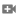 Recording a lecture
Once live-stream is created, you can share the link with your students and youtube will automatically record and post the lecture to your channel
Google resources for creating a youtube livestream: https://support.google.com/youtube/answer/9228389
You can share your streaming link at least 48 hours before you go live, and post this link on your D2L or class website
You can also embed your youtube lecture in your D2L or class website after the livestream so that students can re-watch the lecture
Resources for advertising your youtube livestream: https://support.google.com/youtube/answer/2524542?hl=en&ref_topic=9257984
Commenting on your live stream
Students will be able to comment using the “Add a public comment” box under the video
You can respond to these comments in real time as you conduct your live stream, or you can reply to these comments at a later time by clicking the “reply” button under the student comment
This could be a handy tool to enable students to engage in a discussion during, or following, your lecture as anyone can reply to comments
Track your stats
Youtube live also lets you track stats on your live-streams
Metrics include: Views, Watch time, Audience retention, Traffic Sources and Devices
To access, click on your icon in the top right corner, navigate to Youtube Studio, and Click on the ”Analytics” category in the left menu bar
Google resources for Youtube Analytics: https://support.google.com/youtube/answer/2853833?hl=en&ref_topic=9258085